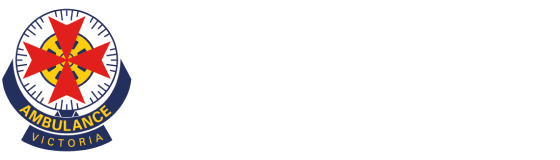 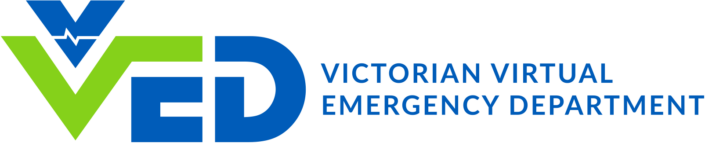 Virtual Emergency Department and Ambulance Victoria Care Collaboration
Dr. Amanda Burnside MBBS, BSci(MedSci), FRACGP, AFRACMA
General Practitioner (Deputy Director Quality and Safety) Victorian Virtual Emergency Department
Primary Care Medical Advisor, Ambulance Victoria 
Teaching Associate Monash University, Department of Paramedicine
Affiliate Senior Clinical Lecturer Deakin University, School of Medicine
amanda.burnside@nh.org.au
+61 431 479 363
The Journey
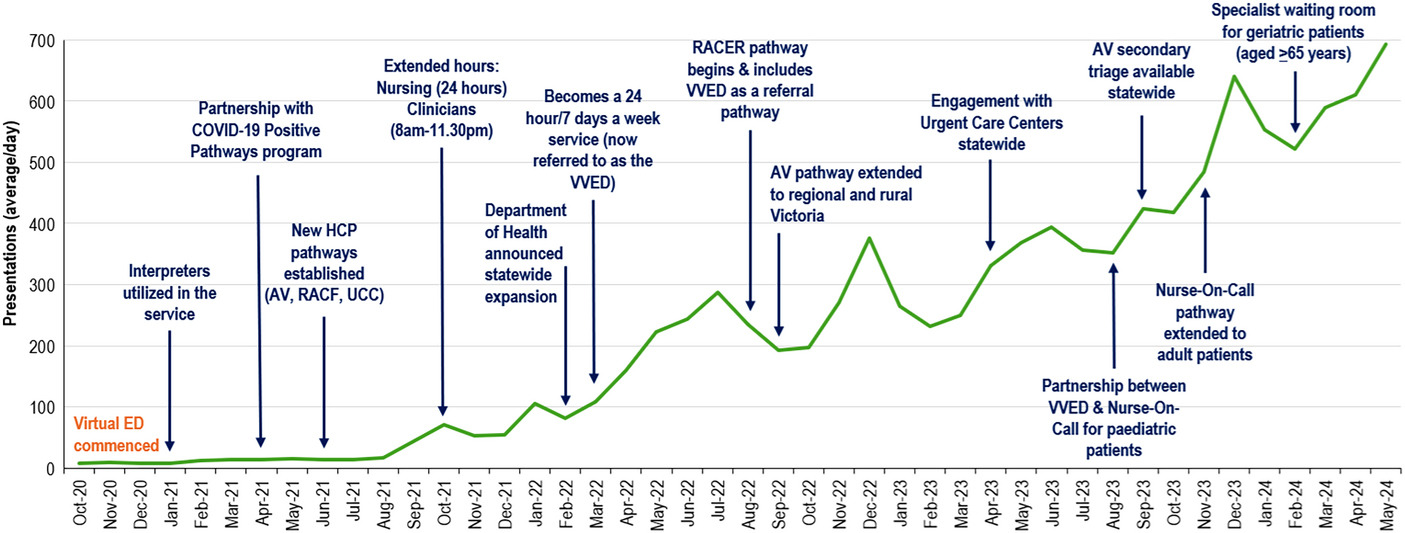 Jason Talevski, Adam I. Semciw, James H. Boyd, Rebecca L. Jessup, Suzanne M. Miller, Jennie Hutton, Joanna Lawrence, Loren Sher,
From concept to reality: A comprehensive exploration into the development and evolution of a virtual emergency department,
ACEP Open,Volume 5, Issue 4,2024,
Over 500,000 patients seen since 2020
[Speaker Notes: This makes us, by far the busiest emergency department in the state
We are now reaching 1000 per day with an equal split between children, adults and +65]
The clinical staff – VVED
Nurses
Nurse Practitioners
Emergency Physicians
General Practitioners
Paediatric Emergency Physicians
Paediatricians
Geriatricians
Physiotherapists
Pharmacists
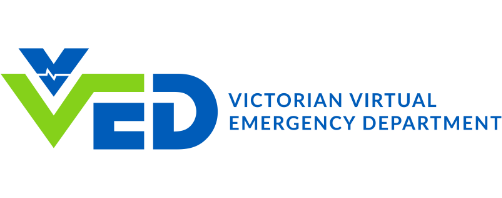 The clinical staff – Ambulance Victoria
Advanced life support paramedics 
Mobile intensive care ambulance paramedics (road and flight)
Triage practitioners (nurses and paramedics)
Nonemergency transport officers
Ambulance community officers
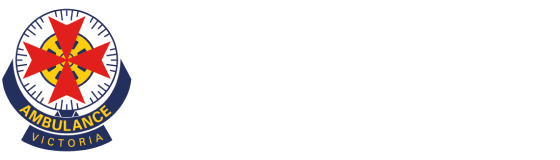 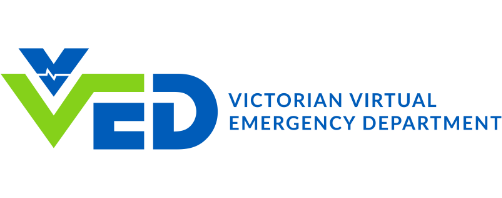 [Speaker Notes: AHPRA registered – under the direction of the office of the medical director – use of CPGs
Each has a different scope of practice 
Paramedic practitioners – will have prescribing rights]
The services
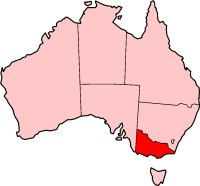 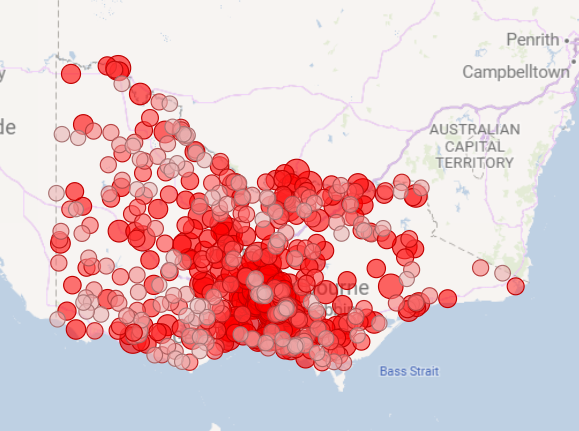 Acute management 
Reviews 
Referral to appropriate in person care
Specialist's clinics
Observation wards 
Co-ordination for direct admission to hospital
Co-ordination with Adult Retrieval Victoria and Ambulance Victoria 


COST TO PATIENT: FREE to anyone physically located in Victoria
[Speaker Notes: Cost per patient is 250-300 – 170 euro 
Cost for patient in ED is about $750  - 426 euro 
Border towns]
VVED additional services
Virtual Observation Ward (VOW)
K-VOW
A-VOW
Rapid Access Clinic (RAC)
Victorian Virtual Specialist Clinics (VVSC)
Advanced Practice Physiotherapists
Diabetes Nurse Practitioners
Aged Care Nurse Practitioners
Palliative Care Nurse Practitioners
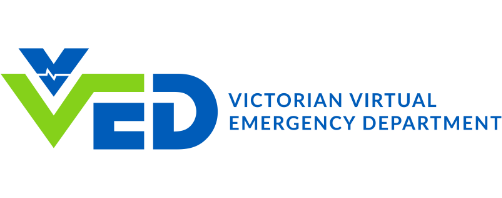 The referral pathways
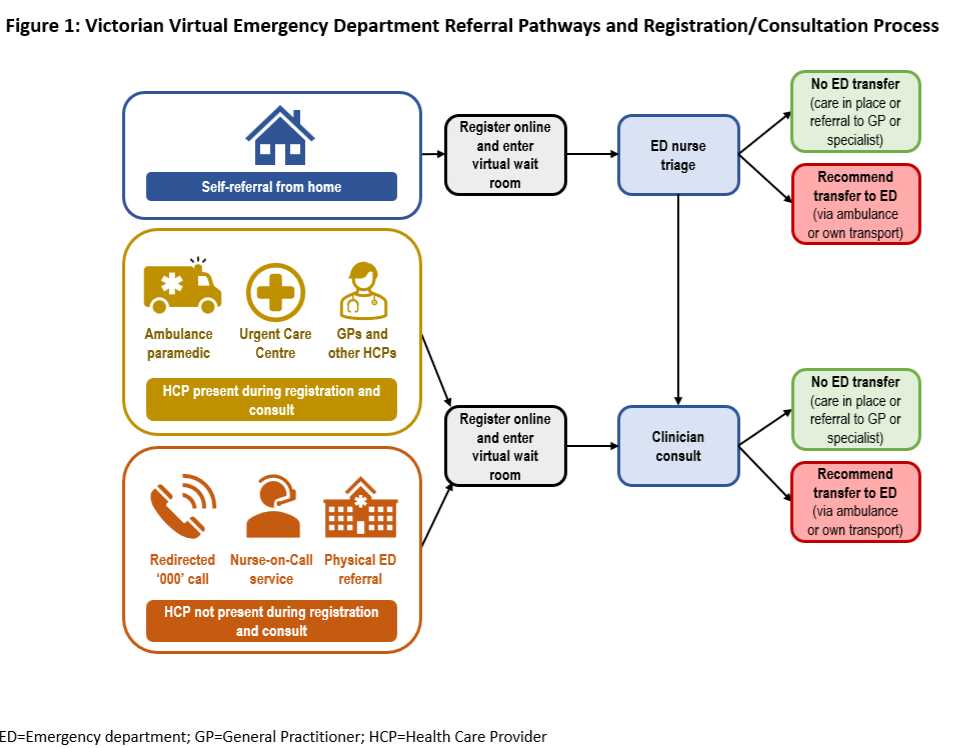 FIGURE 3. Key Victorian Virtual Emergency Department (VVED) milestones and monthly patient presentations from October 2020 to May 2024 (average/day). AV, ambulance Victoria; ED, emergency department; HCP, health care provider; RACER, residential aged care enhanced response; RACF, residential aged care facility.
The numbers …
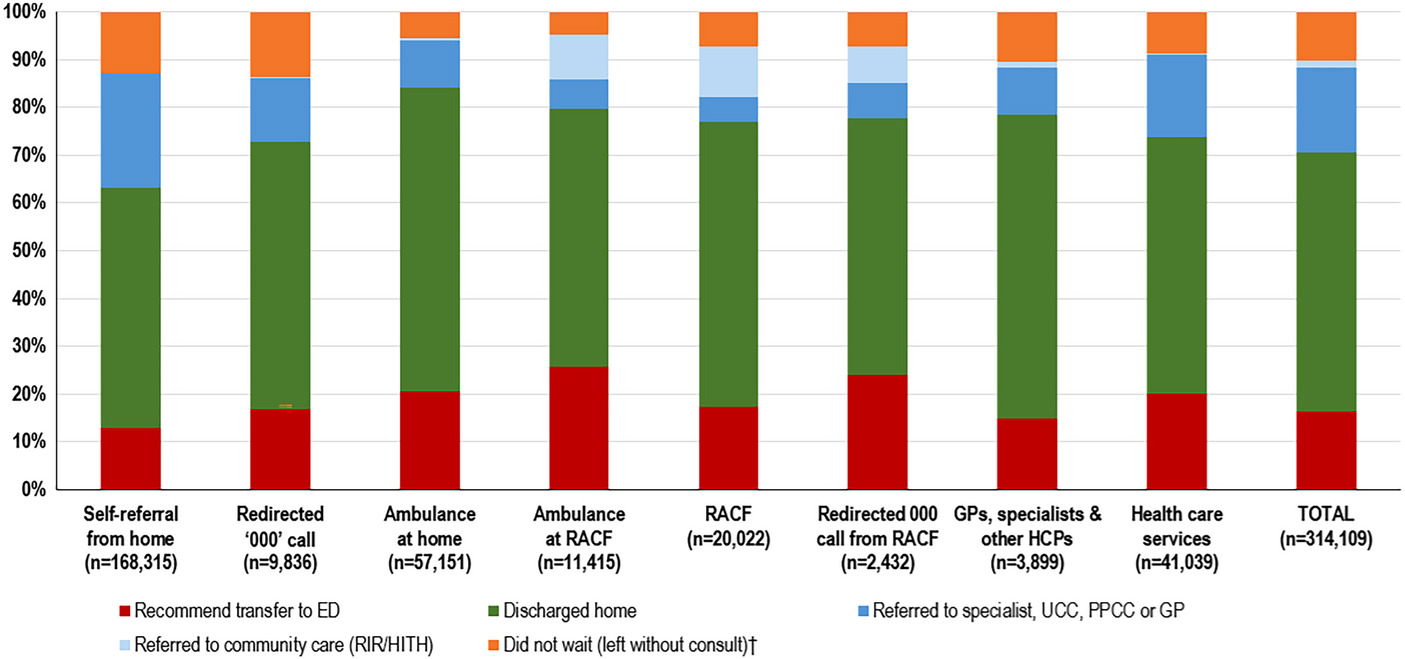 Jason Talevski, Adam I. Semciw, James H. Boyd, Rebecca L. Jessup, Suzanne M. Miller, Jennie Hutton, Joanna Lawrence, Loren Sher,
From concept to reality: A comprehensive exploration into the development and evolution of a virtual emergency department,
ACEP Open,Volume 5, Issue 4,2024,
How it works …
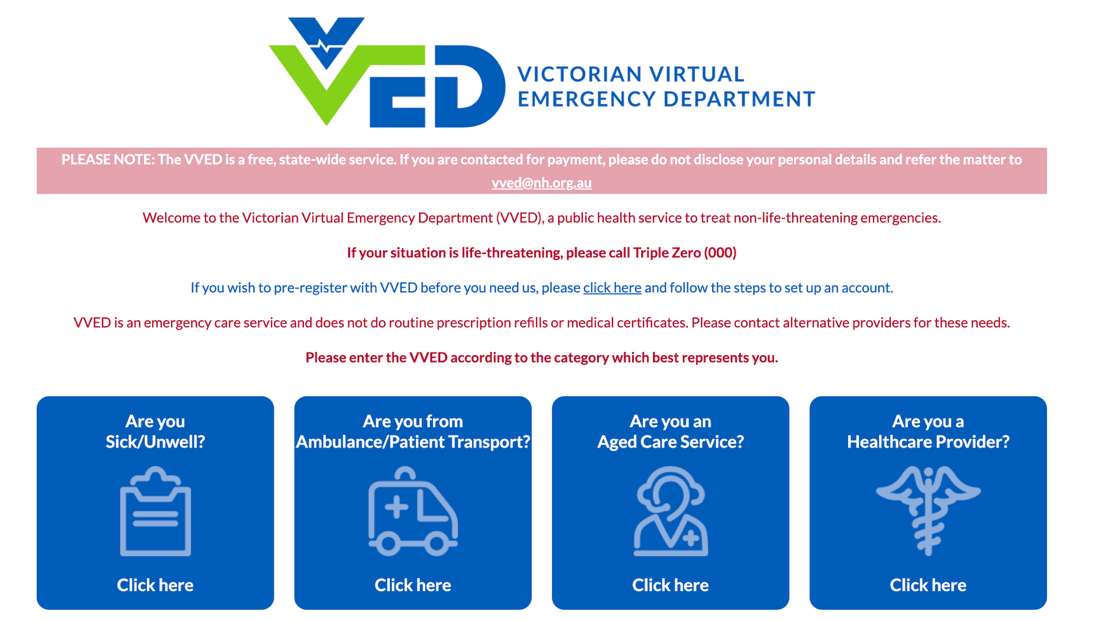 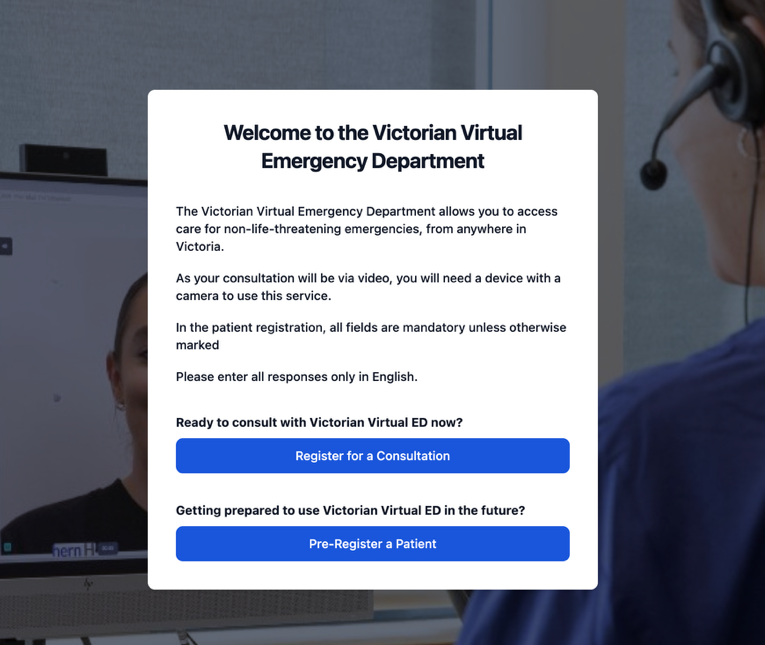 [Speaker Notes: Interpreter services available]
How it works …
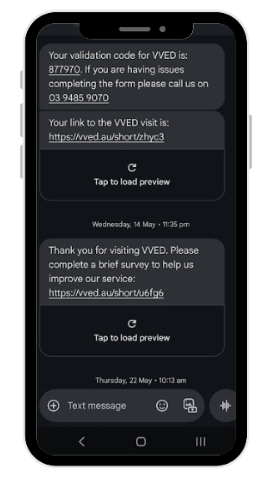 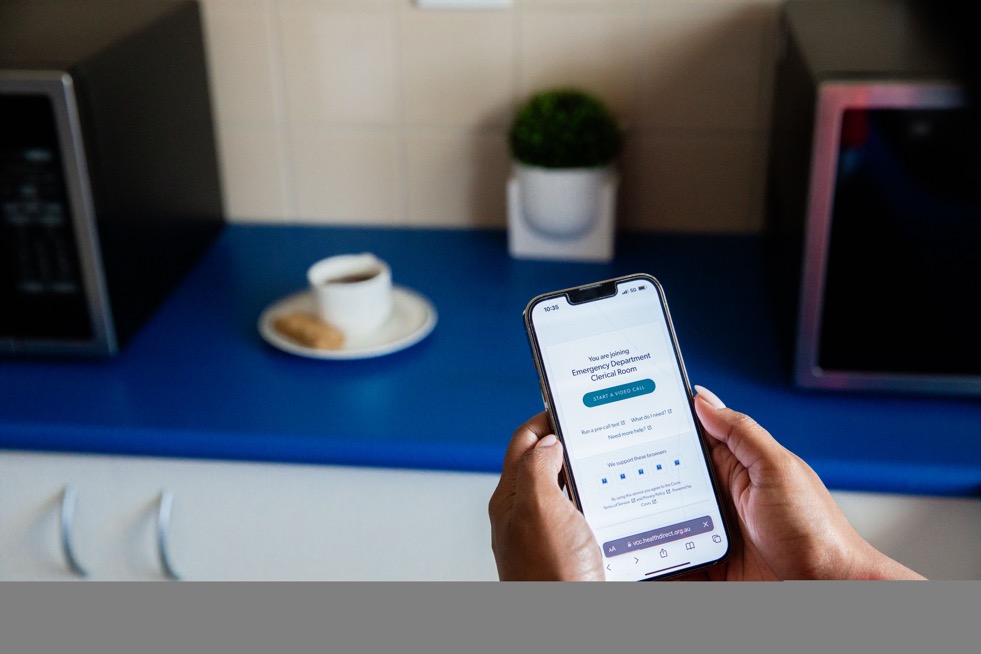 [Speaker Notes: AV paramedics all have their own ipads]
How it works …
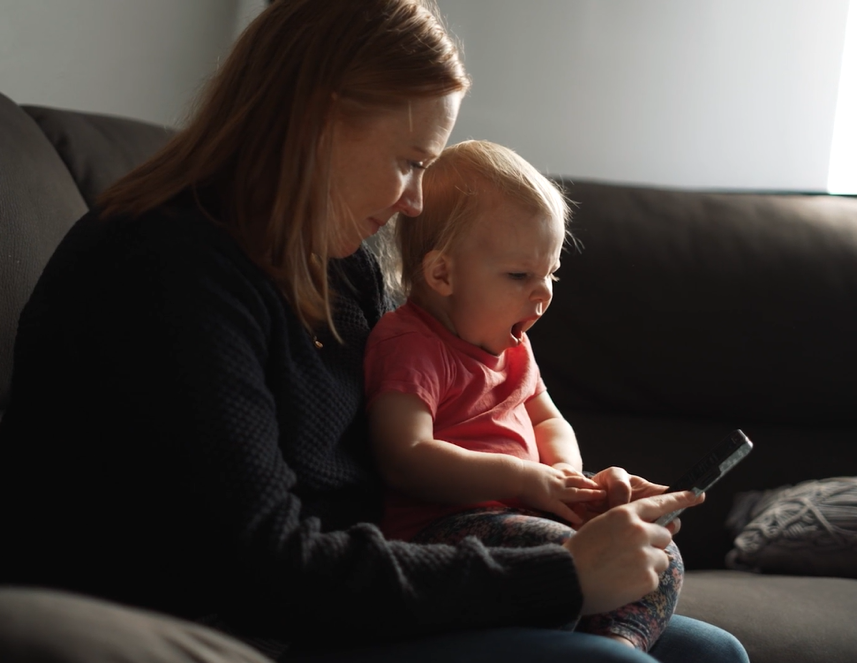 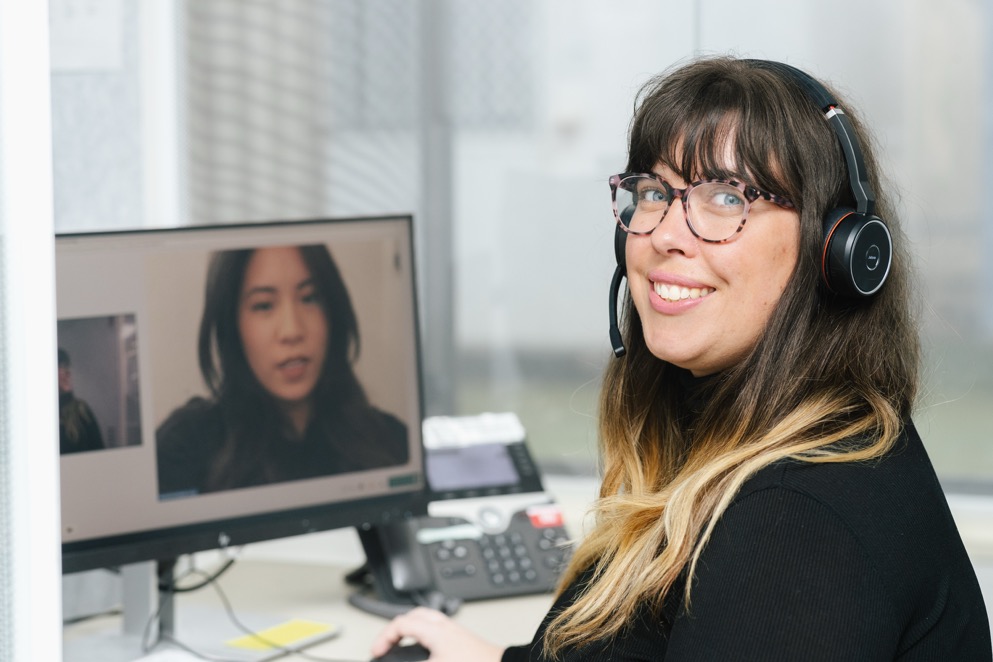 [Speaker Notes: Our doctors work from all different locations]
Referral Streams from Ambulance Victoria (AV)
In-field referrals
Approximately 70 per day 
Wait time, average 9 minutes 
80% kept at home 
5-10% deemed to be ok for private transport

Ambulance Victoria Secondary Triage
Approximately 40 patients per day 
88% diversion away from Emergency Ambulance 
79% diversion from Emergency department
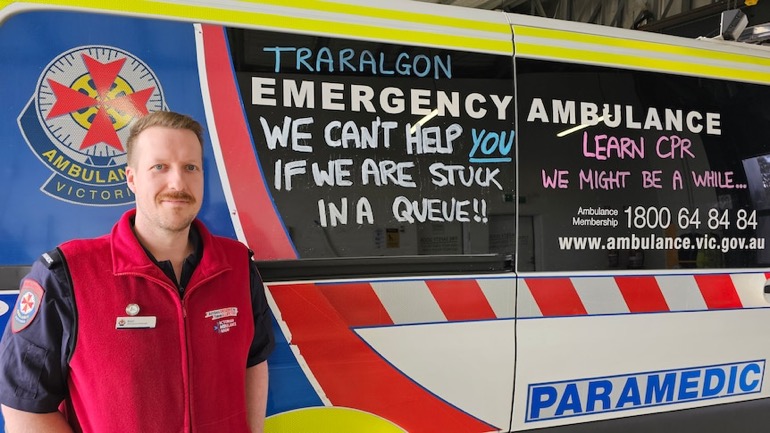 https://www.abc.net.au/news/2024-09-09/ambulance-ramping-leaves-victorians-without-paramedics/104289358
[Speaker Notes: Average ramping rimes]
The presentations from AV…
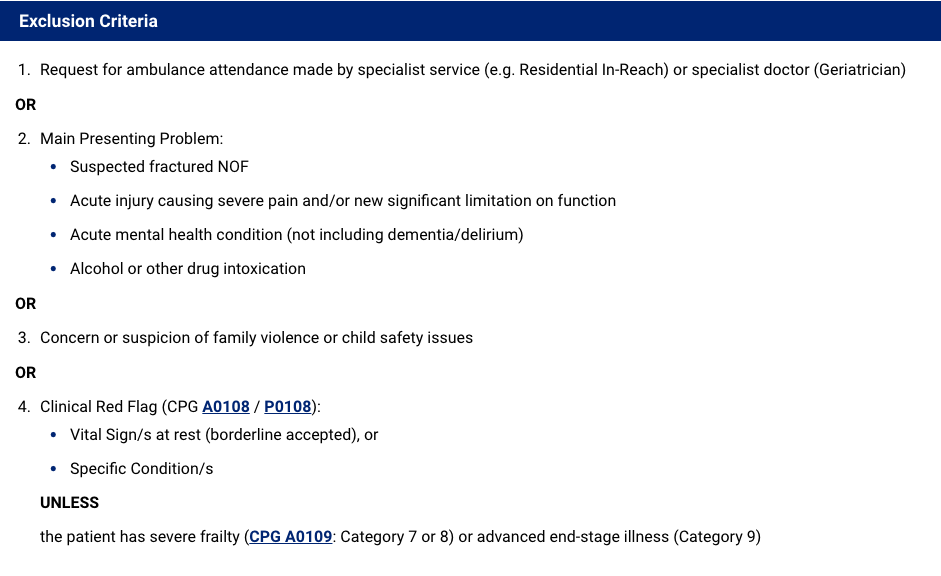 The presentations from AV…
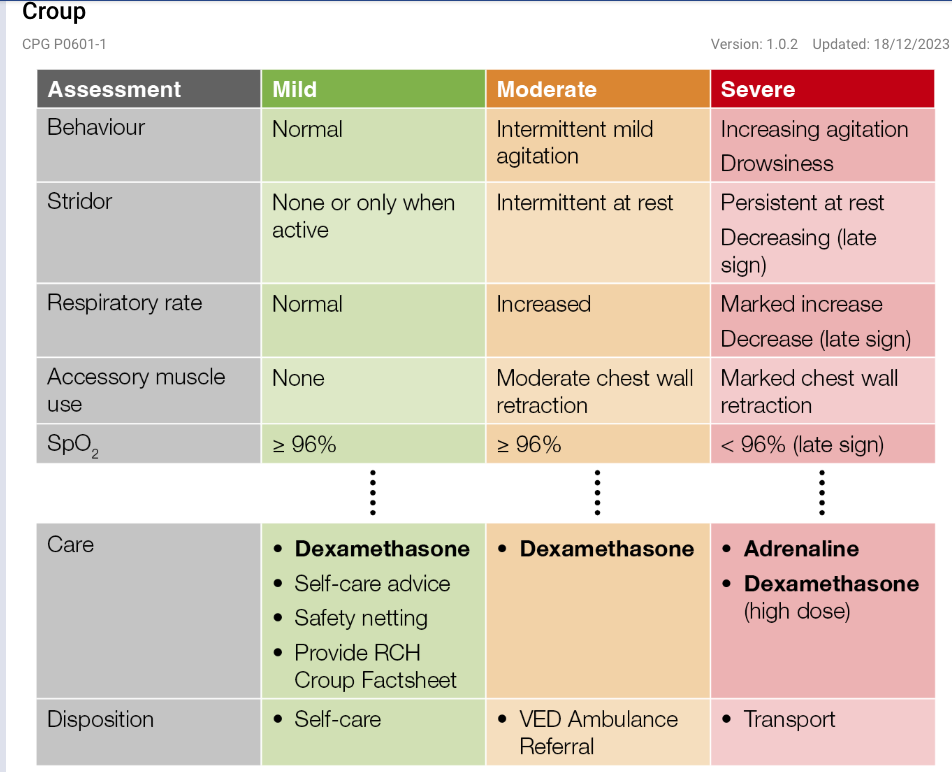 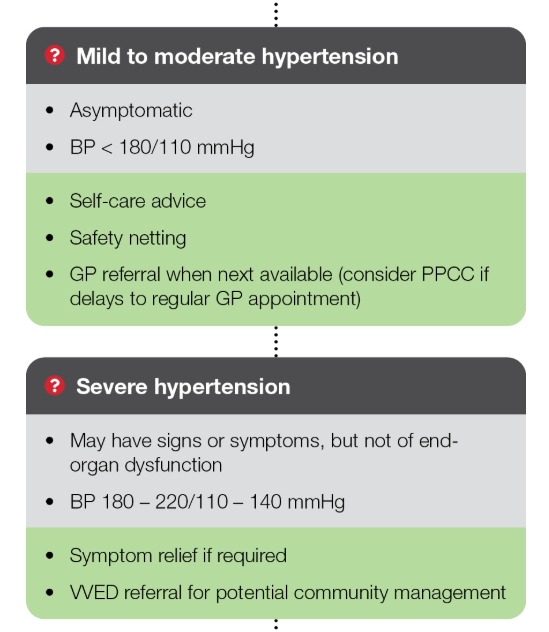 [Speaker Notes: Decreased transport of croup from 93% to 23%]
The presentations from AV…
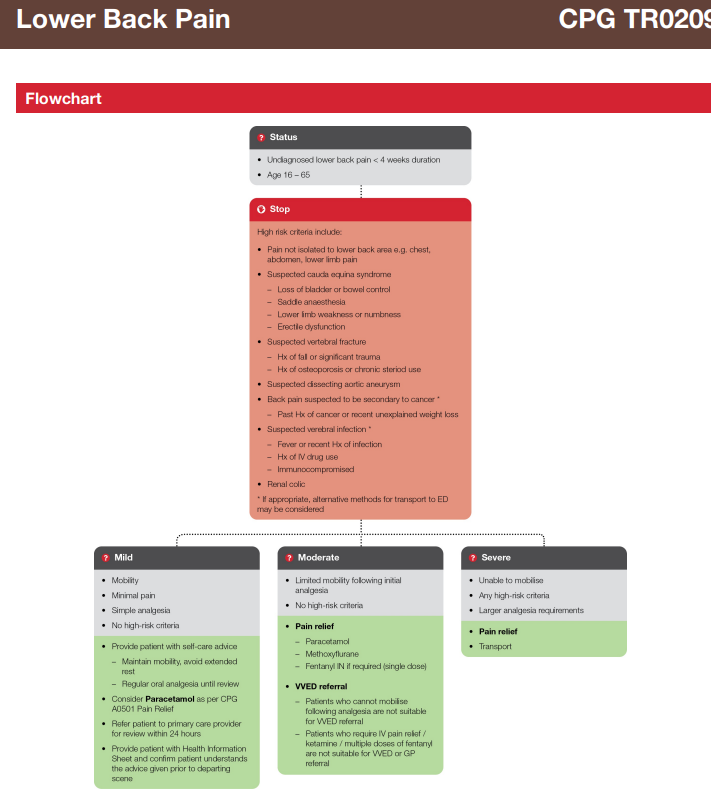 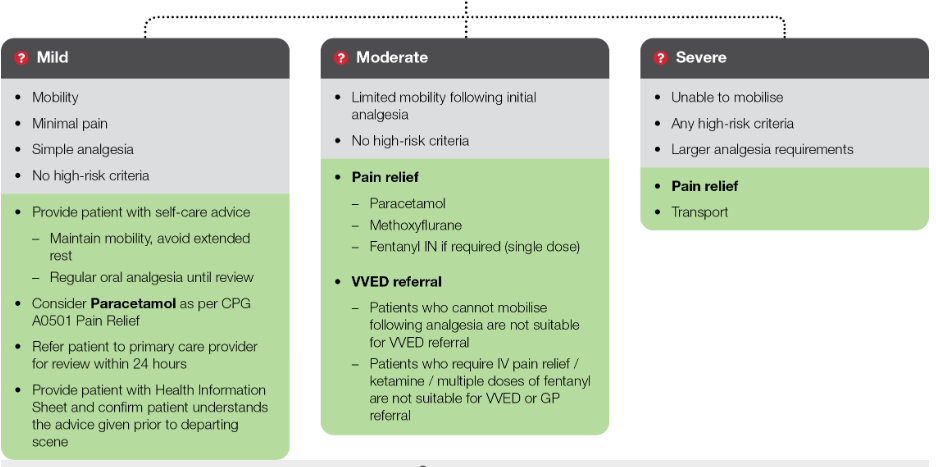 The presentations from AV…
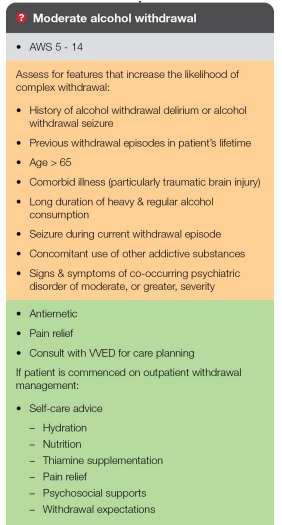 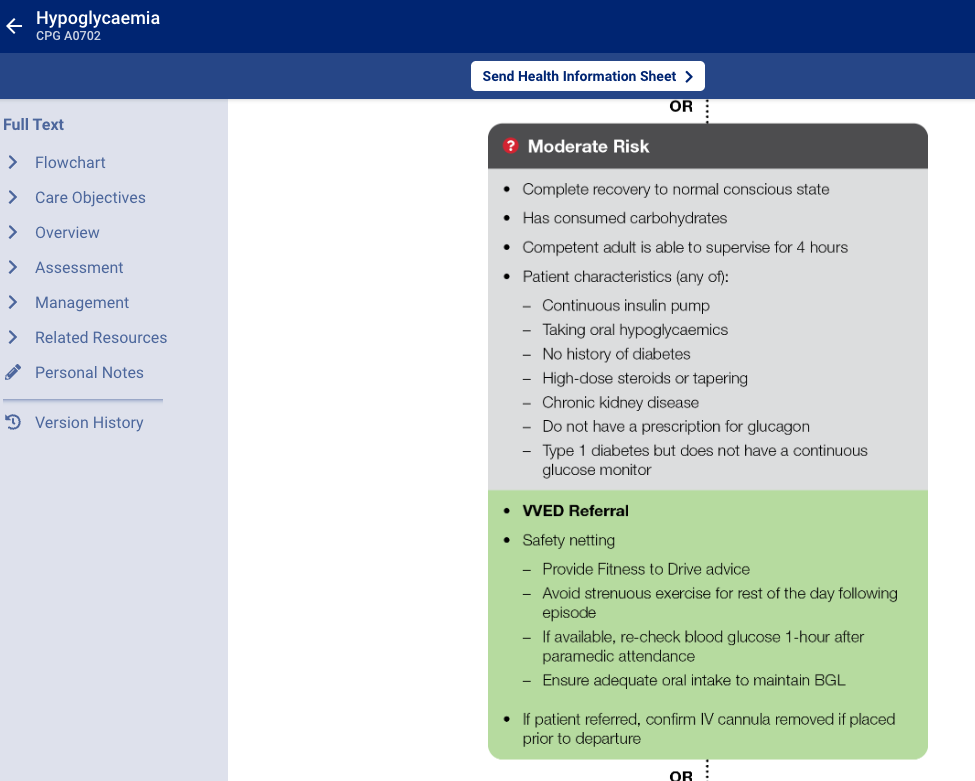 The presentations from AV…
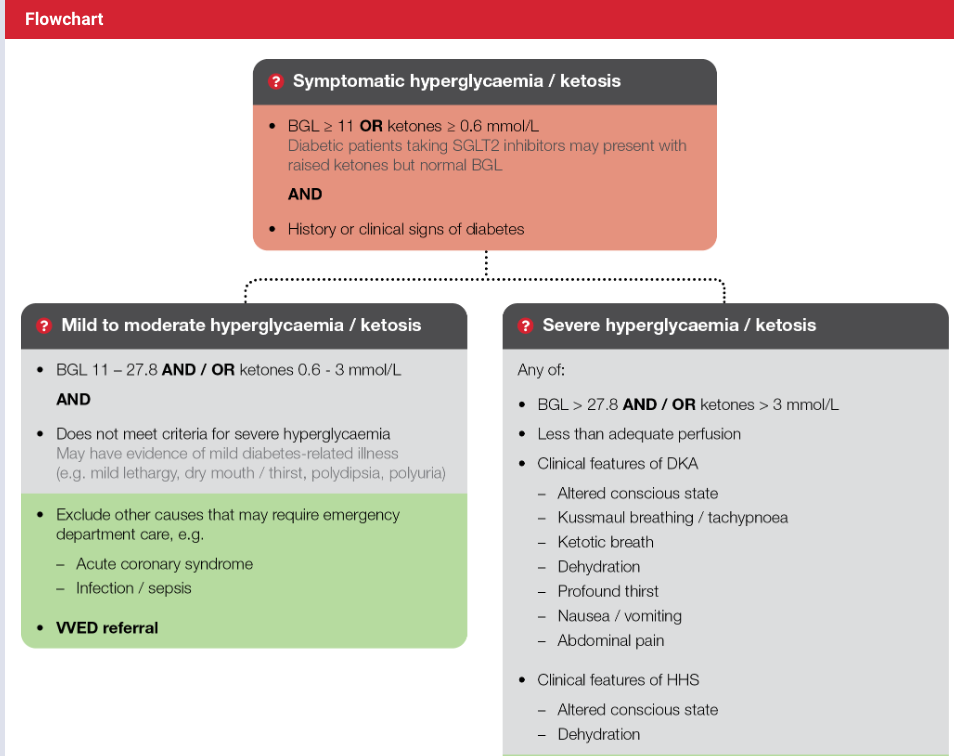 [Speaker Notes: All < 28 have to be seen by VVED if they are deemed safe to be left at home]
The presentations from AV…
Falls
Capacity assessments
AV at Aged Care Facility
Infections 
End of life care 
Advice when diagnosis unclear
The list goes on!
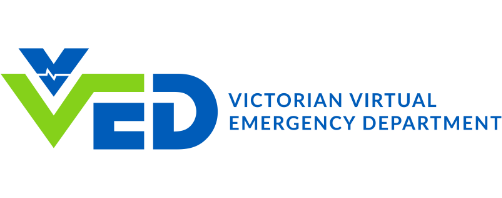 Regulation and Governance
Memorandum of understanding
Data sharing in line with health privacy acts
Shared clinical reviews and shared attendance at morbidity and mortality meetings
Monthly meetings to discuss quality and processes 
Shared clinical practice guideline review and development
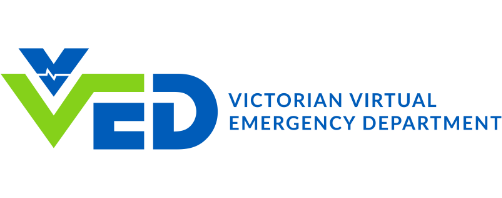 [Speaker Notes: There is a memorandum of understanding between AV and NH (VVED), this is reviewed yearly. 
For shared case reviews VVED work closely with the AV patient review team 
So far we have had no serious adverse patient events 
CPG design is a codesign process between the 2 services 
IT is very fast paced 

We have had 1 ISR 2 incidents]
To the future …
Low risk chest pain trial 
Community paramedics and paramedic practitioners 
Enhanced use of technology and monitoring
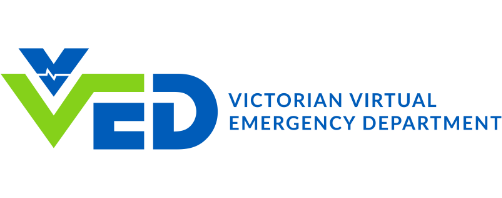 Questions
?
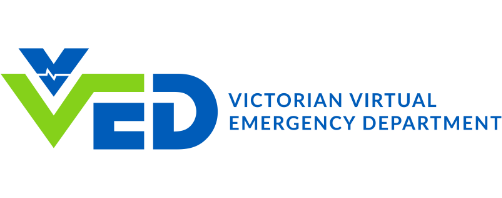